Changes to the Adoption CodeHuntsville Bar Association12-1-23Frank Barger, Judge of Probate
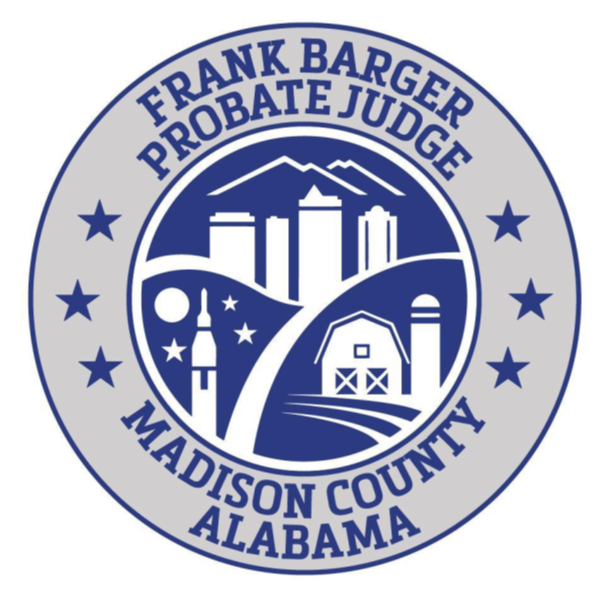 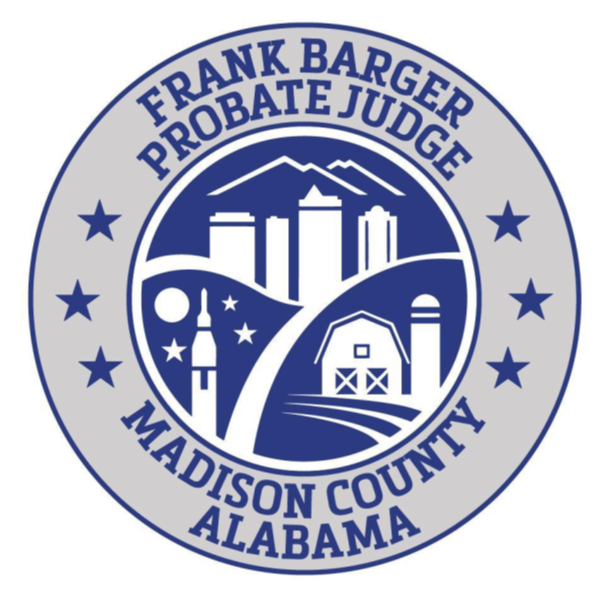 MINOR ADOPTION
Definitions
Added or amended many definitions, including:
Amended.	Abandonment.
Added.	Court Representative.
Added.	Legal Father and Legal Mother.
Added.	Married Couple.
										26-10E-2
Definitions (continued)
Added.	Minor Parent.
Amended.	Party in Interest (becomes Party)
Added.	Spouse.
Added.	Stepparent.

Moves Special Needs Adult Child definition into a separate adult adoption chapter.
										26-10E-2
Transfer of Cases
Probate Court has Original Jurisdiction.

Provides for the different ways an adoption case is transferred and when it comes back to probate court and when it stays in juvenile court and the adoption case is determined in juvenile court.

(Transfers provisions are scattered throughout various sections in the current adoption code).


										26-10E-3
Transfer of Cases
Under the circumstances described in subsection (c), the whole case, including the jurisdiction to enter a final order of adoption can be transferred to juvenile or circuit court.


										26-10E-3
Transfer of Cases and Records
Allows the juvenile court to return a case to probate court after TPR issues have been resolved.
Allows the probate court to oversee compliance under Sections 30 and 31 (Confidential records procedures). 
Requires all adoption records of the juvenile court to be transferred to the probate court when case is over.

			
										26-10E-3
Communicate Between Courts
Allows all courts that have any adoption code responsibilities to communicate and share records to determine proper jurisdiction.
Communication as provided in 30-3B-110. 
May share records with other courts.


									26-10E-3
UCCJEA (Uniform Child Custody Jurisdiction Enforcement Act)
Now Applies

UCCJEA (Uniform Child Custody Jurisdiction Enforcement Act).



										26-10E-3.1
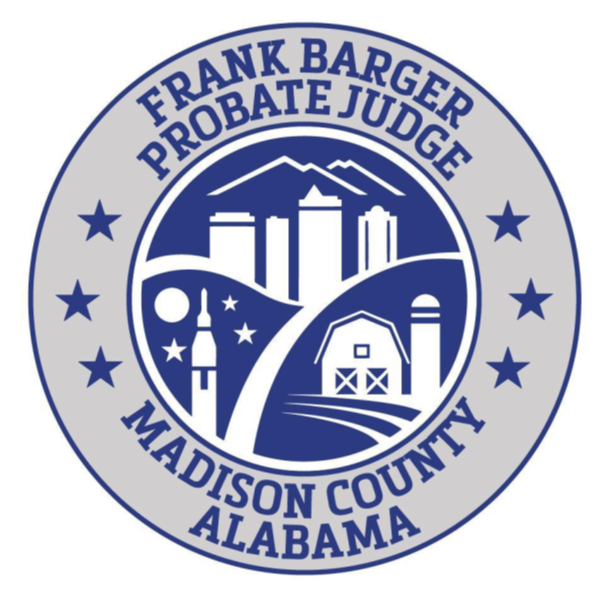 Venue
Venue (Same Old Law)
(a) A petition for adoption may be filed in the probate court in  the county in which:
	(1) The adoptee is born, resides, or has a legal domicile;
	(2) A petitioner resides, or is in military service; or
	(3) An office of any agency or institution operating under the laws of this 	state having guardianship or custody of an
	adoptee is located.
									26-10E-4
Venue (Additional Option)
(b) Notwithstanding Subsection (a) of this Section, a petition for adoption may be filed in the probate court in another county if:
	(1) The petitioner shows good cause on the record as to why the probate court selected 	should exercise venue over the adoption case;
	(2) No party objects the probate court selected within 30 of service of the petition; 	and
	(3) The probate court selected determines in writing that it is in the best interest of 	the adoptee for the probate court to exercise venue over the adoption case.
										26-10E-4
Who can Adopt? (some new, some old)
Prohibits an adoption by more than two persons.  
Single persons may adopt.
Also, if two persons adopt, those two must be married.
Requires petitioner to be an adult and be at least 10 years older than an adoptee and also prove adoption is in the best interest of child.

									26-10E-5
Who can Adopt? (new)
(e) (3)
A bona fide resident of this state at the filing of the petition for adoption; or
A bona fide resident of the receiving state when the adoptee was born in this state and was placed in compliance with Sections 38-7-15 and 44-2-20 relating to the Interstate Compact on the Placement of Children.

										26-10E-5
Vaccination (new)
(h)
DHR to create Rule for Vaccination in Adoption and Foster Care cases.



										26-10E-5
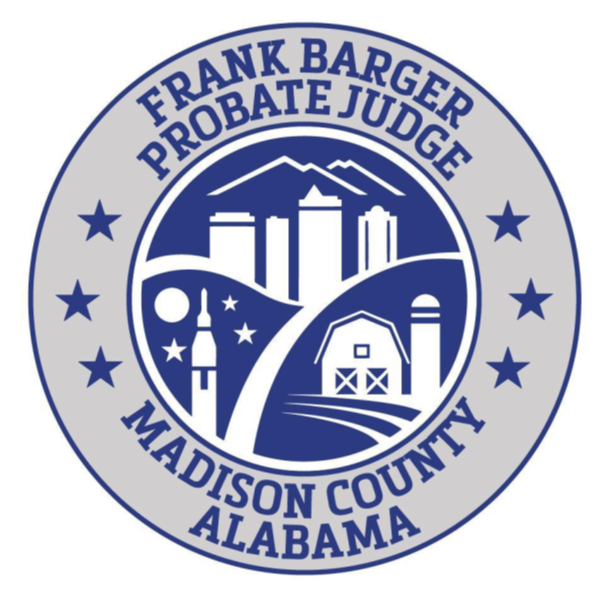 Consents
Consents
Contains list of who must consent.

Separates the substantive right to consent from the procedural due process right to notice (26-10E-7 and 26-10E-17).



										26-10E-7
Consents
•New

(c) Notwithstanding any law to the contrary, a court having jurisdiction over a case under this chapter shall have the power to determine the biological or legal  parentage of a minor to ascertain whose consent shall  be required or to adjudicate any other claim or issue in the case.

										26-10E-7
Minor Consent
GAL required when minor gives express consent.
Minor 14 or older can select his/her attorney.
Implied Consent of Minor does not require GAL.
Implied consent of minor can not be withdrawn.


										26-10E-8
Implied Consent
Adds "without good cause or excuse" to a consideration of implied consent or relinquishment.

Reduces the rebuttable presumption time from six months to four consecutive months before application when a parent has left a child with another person  (without good cause or excuse).

										26-10E-9
Implied Consent
A rebuttable presumption of implied consent arises against an individual who fails to respond within 30 days after service (clear and convincing evidence required).

A putative father who fails to file with the putative parent registry within 30 days of birth has given his irrevocable implied consent.


										26-10E-9
When Consent is Not Required
Circumstances when a putative father’s consent is not required include:
When parental rights have been terminated.
Putative Father signs denial of paternity.
When Mother swears in an affidavit that father is unknown, unless otherwise known by the court.

										26-10E-10
When Consent is Not Required (continued)
Adds: Clear and convincing evidence presented to the probate court that conception occurred due to rape, incest, or sexual assault (without having to wait on the final outcome of the criminal charge).

Adds: Convictions of abuse or other felonious acts against adoptee.
									
										26-10E-10
Express and Implied Consent
Clearly differentiates between express and implied consent; and
When each is required and deemed given.




										26-10E-12
Withdrawal of an Express Consent
Requires obtained express consents to be filed with the petition.
Adds a notary option to the execution of a withdrawal of consent or relinquishment (instead of having two witnesses).


										
										26-10E-13
Withdrawal of an Express Consent Time Frame
Changes time for withdrawal to 5 business days after the later of the signing or the birth. (reduced from 14 days) for withdrawal of an express consent to be filed.
Eliminates the 5 to 14-day withdrawal period based on reasonableness of the withdrawal and best interest of the child.
										
										26-10E-13
Withdrawal of Consent
Adds fraud to the previously existing reason of kidnapping as exceptions to the one-year time  deadline (after final judgment) for any legal challenges to a consent or relinquishment.




										26-10E-14
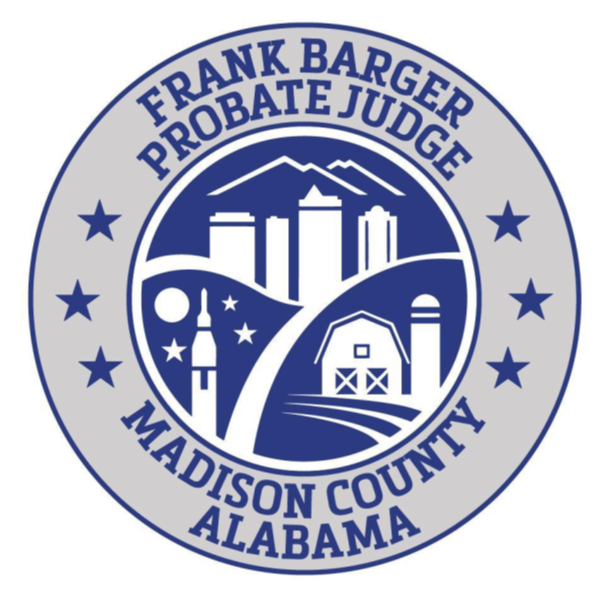 Petition
Petition
Additional attachments to the petition required for enhancements of the minor adoptee's safety and security. (Also, for the purpose of facilitation of the court receiving necessary background information quickly).
Requires photo ID of petitioners.
Proof of Marriage (when applicable).


										26-10E-16
Petition (continued)
A verified affidavit from mother if father is unknown.
Mother has knowledge of abuse from protection remedies available to her.
Sets a 60-day deadline for the filing of a petition after placement of the adoptee, except for stepparent or relative adoptions scenarios.



										26-10E-16
Notice
(a) Who gets notice.
(b) What the notice must contain.
(c) Manner of Service.
(d) Service by publication.
(e) Wavier of Notice.
(f) Proof of Service.

										26-10E-17
Interlocutory Placement
Clarifies distinction in any interlocutory order between physical custody with the petitioner (with continuing supervision of the court) and legal custody retained by DHR.
Stipulates mandated time deadlines for action continue to run even in interlocutory placement situations.



										26-10E-18
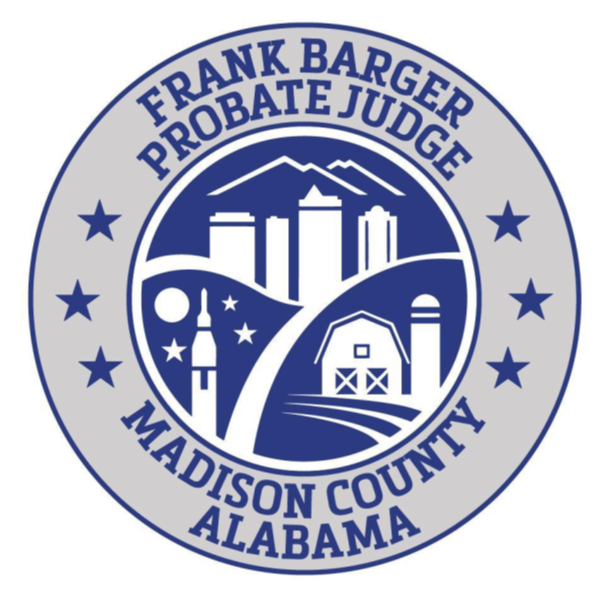 Investigations
Investigations
Updated Requirements For Investigations:

Letters of suitability of all adults in the household.
Adam Walsh clearances.
Six reference letters.

										26-10E-19
Investigations
Information about legal or biological parents. 
Medical records of biological parents.
Property owned by adoptee.
Financial worksheets of petitioners.

										
										26-10E-19
Investigations
Pet vaccinations

Written Biography of Petitioners.

Reduces the time frame from 24 months to 12 months for an investigation made prior to the time of filing a petition to still be effective.

										26-10E-19
Investigations
Broadens the base of persons/entities qualified to conduct investigations.

Forms developed by ALI and Probate Judges Association.




										26-10E-19
Fee and Cost
Adds greater court control to the assessment and taxing of costs in contested cases:
GAL compensated at the beginning of the process; and
Granting the power to revise any award upon final judgement entry.
The judge is also granted contempt powers for fee and cost enforcement proceedings.

										26-10E-21
Temporary Custody Order Pending
Provides for 14-day notice of a contested hearing and requires the court to make a finding as soon as practicable.
Adds a requirement upon a denial of adoption for the court to establish a temporary custody order pending any further determination and consideration by the DHR/other licensed agency with legal custody.


										26-10E-23
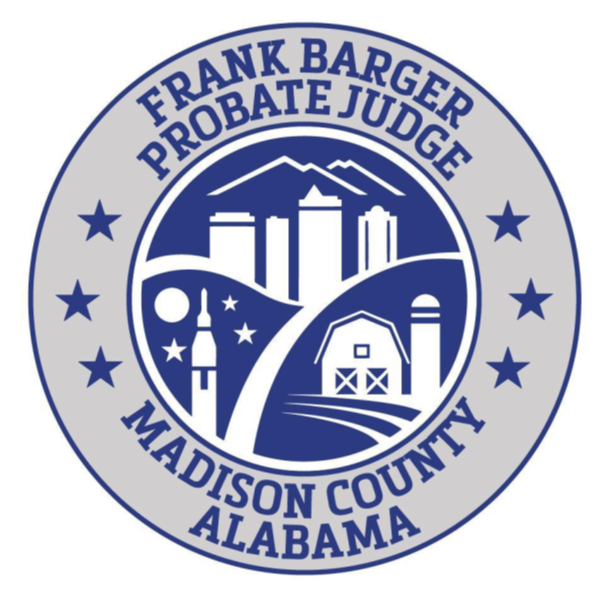 Hearings
Contested Hearing
14 days notice.
Subsection (a) list what court must determine in contested hearing.
GAL for adoptee, minor or incapacitated person.
Court may order a Court Representative to investigate allegations.



										26-10E-23
Contested Hearing
Subsection (d) has the procedure to follow after contest has been decided.
Subsection (e) and (g) Reimbursements.
Subsection (f) Temporary custody of child after determination of contest.



										26-10E-23
Dispositional Hearing
Subsection (b) has check list for what has to be established by clear and convincing evidence prior to adoption.

Includes new state and federal background checks and child support history.


										26-10E-24
Dispositional Hearing
Hearing held NO later than 120 days after filing, except with good cause.
Adoptee must have been in actual physical custody of petitioners for 60 days, unless waived by the court for good cause.
Must have all required consents and compliance with all notice provisions.
Must be for purpose of establishing a parent-child relationship and in the best interest of the court.
Technical Changes
Adopts the concept of judgment rather than the previous "decree" terminology and procedure for consistency with the civil procedure rules (Ala. R. Civ. P).
Stipulates that a Termination of Parental Rights (TPR) order is to be considered as a final order for basing decisions for Adoption Code purposes.


										
										26-10E-25
Technical Changes
Clarifies the Rules of Appellate Procedure and time deadlines apply to appeals rather than the rules and timelines in the Rules of Juvenile Court Procedure.
Shortens post-judgment practice time by post-judgement motions being deemed denied by operation of law after 14 days if no court action taken.


										
										26-10E-25
Miscellaneous
Maintains priority of adoption cases in the Court of Civil Appeals.

Custody of the minor adoptee to remain within the jurisdiction of the trial court pending any appeal as an additional protection.



										26-10E-25
Stepparent
To ensure the establishment of a proper parent-child relationship, specifies without exceptions that a stepparent and adoptee must reside together at least one year prior to an entry of final judgment.

A limited investigation is required (and may be expanded by the court).

The investigative results are due within 30 days of the filing of the stepparent petition.
										26-10E-26
Relative Adoption
Adds to listing of those available for relative adoption to the previously existing list of relatives who qualify as petitioners for relative adoption.

Requires an investigation and specifics what must be included in the investigation.



										26-10E-27
Names
Petitioners selects the name of the adoptee, except an adoptee of 14 years of  age or older to choose to keep his/her name.






										26-10E-28
Rights And Responsibilities Of Former Parents,  And Possible Biological Parents
Stipulates and clarifies that both the rights and responsibilities of not only of designated former parents, but also any of possible biological parents are terminated/relieved (except for the spouse in a stepparent adoption).
Clarifies rights of inheritance of an adoptee are governed by the Uniform Probate Code (UPC) at Section 43-8-48.

										26-10E-28
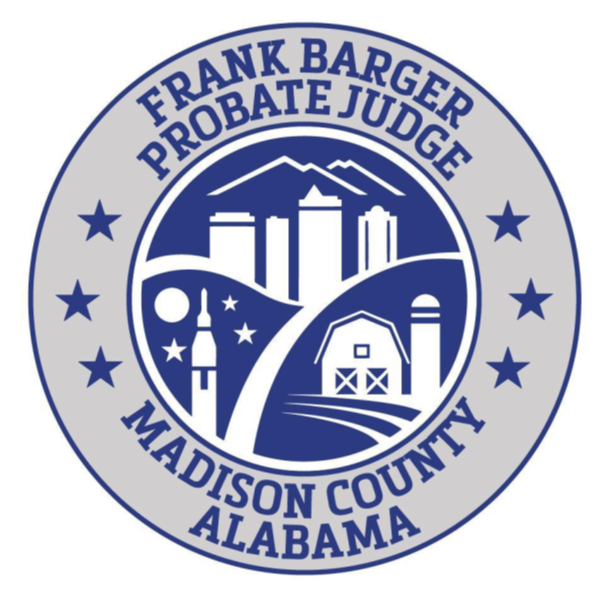 Grandparent Visitation
Grandparent Visitation
Specifies that a final judgment of adoption vacates an existing order of grandparent visitation, unless adoption is under Sections 26 or 27.




										26-10E-29
Grandparent Visitation
However, if in the best interests of the adoptee, grandparent visitation may be maintained for stepparent and relative adoptions.

Except in the case of Stepparent adoptions, grandparent visitation may be maintained for stepparent and relative adoptions provided there is compliance with Alabama's grandparent visitation statute (Section 30-3-4.2).

										26-10E-29
Confidential Records
Very similar to current law
Limited access to records.
DHR sealed information summary sheet. 
DHR keeps records 75 years.
Parental identifying consent.
Court hearing for non-identifying information. 
Adult adoptee court hearing for identifying information.
										26-10E-30
Confidential Records
Includes the GAL as a person with access to the confidential records of adoptee and parents.

Added: Subsection (k) giving court authority to issue orders necessary to protect  confidentiality of adoption proceedings.


										26-10E-30
Birth Certificate Procedure
Provisions are made in the birth certificate procedure for a Certificate of Foreign Birth per the requirements of the State Office of Vital Statistics and the Rules of  the State Board of Health.
Limits the number of parents that can be listed on a  birth certificate to no more than two - and requires if there are two that they must be married to each  other.


										26-10E-31
Birth Certificate Procedure
Limits review of sealed documents ordered by a court order to orders only by a court of competent jurisdiction for good cause shown.





										26-10E-31
Interstate Compact for the Placement of Children
Requires compliance with the Interstate Compact for the Placement of Children  (ICPC - Section 44-2-20) a part of the Adoption Code on how to properly bring minors to Alabama for adoption purposes.



										26-10E-34
Alabama Rules of Civil Procedureand the Alabama Rules of Evidence
•To harmonize procedure, applies the Alabama Rules of Civil Procedure and the  Alabama Rules of Evidence to adoption cases transferred to the Juvenile Court -  rather than the Rules of Juvenile Court.


										26-10E-36
Effective Date
Provides that adoption final judgments entered prior to January 1, 2024, shall  remain valid despite any change of procedures/requirements that occur as a result of a new Adoption Code's passage.



										26-10E-37
Application
Applies to any adoption petition not commenced by December 31, 2023.





										26-10E-40
Transfer Of Records From  Juvenile Court To Probate Court
A new code provision providing for the transfer of records from juvenile court to  probate court after the juvenile court has made a TPR decision.
However, the confidentiality of the records is maintained.


										12-12-115.1
Transfer Of Records From  Juvenile Court To Probate Court
Also clarifies the "juvenile court" rather than the "district court" as used in Section 12-12-35 (which is to be repealed) as the correct court for TPR decisions and record transferences.


										12-12-115.1
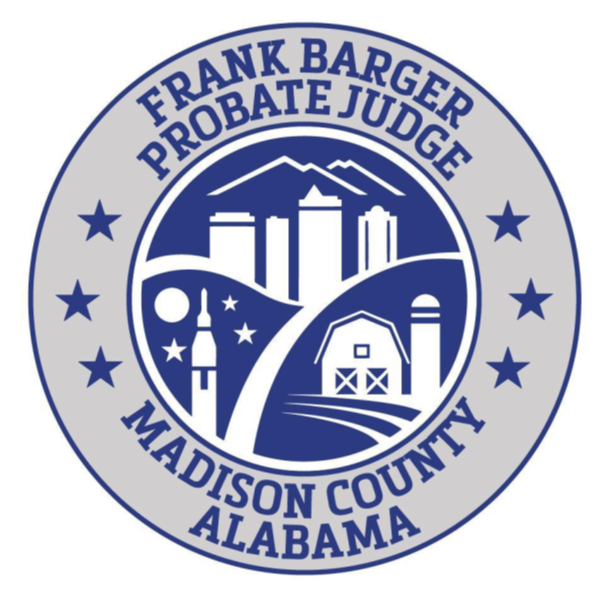 ADULT ADOPTION
Jurisdiction
26-10F-3

The probate court shall have original and exclusive jurisdiction over proceedings brought under this chapter.
Venue
26-10F-4

(a) The petitioner or petitioners, or the adoptee, must be a resident of the State of Alabama.
(b) All petitions must be filed in the probate court of either of the following counties:
	(1) The county in which the adoptee resides or is in military service.
	(2) The county in which the petitioner or petitioners resides or is in military 	service.
Who Can Adopt an Adult?
26-10F-5
(a) Any adult individual may petition the court to adopt an adult as provided in this chapter.
(b) Any married couple, both of whom are adults, may jointly petition the court to adopt an adult as provided in this chapter. An adult who is married may not petition to adopt another adult unless the petition for adoption is filed jointly by his or her spouse, unless that spouse is the biological or legal parent of the adult sought to be adopted.
(c) Unless the adoptee is biologically related to the petitioner or petitioners, any petitioner seeking to adopt another adult must be at least 10 years older than the adoptee, unless waived by the court for good cause shown.
(d) An adult may only be adopted as provided in this chapter and for the establishment of a legal parent-child relationship.
(e) The Department of Human Resources shall provide by rule the process through which an individual seeking to participate in foster care or adoption may apply for an exemption from any vaccination requirement for religious or other appropriate reason for himself, herself, or any other individual in his or her household.
Who is Eligible for Adoption?
26-10F-6
An adult may be adopted under any of the following conditions:
	(1) He or she is an individual with a total and permanent disability.
	(2) He or she has been determined to be an incapacitated person as defined in Section 26-	2A-20.
	(3) He or she consents in writing to be adopted and is related in any degree of  kinship to 	the petitioner or petitioners, as defined by the intestacy laws of Alabama, or is a stepchild  	or former stepchild by marriage.
	(4) He or she had been in a de facto parent-child relationship with each petitioner during 	the minority of the adoptee for at least one year preceding the filing of the petition and 	each petitioner has maintained a continuous familial relationship with the adoptee. This 	provision shall include, but is not limited to, a foster parent relationship with the adoptee.
Consents Required
26-10F-7
(a) A consent shall be in a sworn writing and signed by the person consenting.
	(1) Only the sworn, written consent of a legally competent adoptee shall be required.
	(2) If the adoptee has been adjudicated incompetent or declared to be an incapacitated person as defined 	in Section 26-2A-20, the sworn written consent of any legal guardian or conservator of the adoptee and a 	court appointed guardian ad litem shall be required. The decision to withhold consent by the guardian ad 	litem may be overruled by the court as provided in Section 26-10F-10.
	(3) If the court has reason to believe that the adoptee may be unable to give consent, the court shall 	appoint a guardian ad litem who shall investigate the adoptee's circumstances and that guardian ad litem 	shall give or withhold consent. The decision to withhold consent by the guardian ad litem may be overruled 	by the court as provided in Section 26-10F-10. If the adoptee is married and is incapacitated or otherwise 	unable to consent, the sworn written consent of his or her spouse is also required.
(b) A motion to withdraw consent may be filed at any time before the dispositional hearing on the adoption petition.
Consents Required
26-10F-10
(a) All consents must be acknowledged in open court, unless waived by the court for good cause shown.
Petition for Adoption
26-10F-8
A petition for adoption shall be filed with clerk of the court. The petition shall be signed and verified by each petitioner and shall allege all of the following:
	(1) The full name, date and place of birth, and place of residence of each petitioner and, if married, the place and date of their 	marriage.
	(2) The date and place of birth of the adoptee.
	(3) The birth name of the adoptee, any other names by which the adoptee has been known, and the adoptee’s proposed new 	name.
	(4)Where the adoptee is residing at the time of the filing of the petition.
	(5) That each petitioner desires to establish a legal parent and child relationship between himself or herself and the adoptee and 	that he or she is a fit and proper person able to care for and provide for the adoptee’s welfare.
	(6) The existence and nature of any prior court orders known to the petitioner which could affect the adoption of the adoptee.
	(7) The relationship, if any, of each petitioner to the adoptee.
	(8) The name and address of any agency, if any, providing care for the adoptee.
	(9) The names and addresses of all individuals known to the petitioner at the time of the filing from whom consents or notice to the 	adoption are required.
	(10) The name and address of the spouse of the adoptee, of any.
Petition for Adoption
(b) The caption of a petition for adult adoption shall be styled "In the Matter of the  Adoption Petition of ______." Each petitioner shall be designated in the caption. There shall be no more than two petitioners.
(c) The petition shall be accompanied by each of the following:
	(1) A certified copy of the adoptee's birth certificate.
	(2) Certified documentation which establishes proof of a marriage of the adoptee, 	if applicable.
	(3) Certified documentation which establishes proof of a marriage of the  	petitioners, if applicable.
	(4) Should common law marriage be alleged, any documentation upon which the 	petitioners rely to prove the existence of the common law marriage.
Notice
26-10F-9
(a) Unless service has been previously waived, notice of pendency of the adoption proceeding shall be served by the petitioner on each of the following:
	(1) Any individual whose consent is required by Section 26-10F-7.
	(2) Any legally appointed custodian or guardian of the adoptee.
	(3) The spouse of the adoptee, if the adoptee is married.
	(4) Any biological or legal parent of the adoptee.
	(5) Any individual or entity known to any petitioner as currently having physical custody of the adoptee, if 	the adoptee is alleged to be an individual with a total and permanent disability or alleged to be an 	incapacitated person.
	(6) The Department of Human Resources.
	(7) Any other individual designated by the court.
Notice
26-10F-9

(b) A copy of the notice for adoption shall be served upon those individuals or agencies provided in subsection (a). The form for the notice shall be developed jointly by the Administrative Office of Courts and the Alabama Law Institute.

(d) The notice required by this section may be waived in writing by the person or entity entitled to receive notice.
Service
26-10F-9

(c) Service of the notice shall be made in the following manner:
	(1) Service of process shall be made in accordance with the Alabama Rules of Civil Procedure.  If the 	identity or whereabouts of the person whose consent is required under this chapter is unknown, the court  	shall then issue an order providing for service by publication, by posting, or by any other substituted 	service.
	(2) As to the agency or individual referred to in subsection (a)(6), notice shall be by certified mail.
	(3) As to any other person or entity for whom notice is required under subsection (a)(7), service by certified 	mail, return receipt requested, shall be sufficient. If such service cannot be completed after two attempts, 	the court shall issue an order providing for service by publication, by posting, or by any other authorized 	substituted service.
Proof of Service
26-10F-9

(e) Proof of service of the notice on all persons for whom notice is required by this section must be filed with the court before the dispositional hearing provided in Section 26-10F-13.
Guardians ad Litem
26-10F-10
(b) If a guardian ad litem has been appointed for the adult sought to be adopted, the following  procedures apply:
	(1) The guardian ad litem shall file with the court a written report stating the basis for the 	decision to give or withhold consent.
	(2) The court shall hold a hearing to allow all parties to present evidence as to whether it 	would be in the best interests of the adult person to be adopted by the petitioner or 	petitioners.
	(3) If the court determines upon clear and convincing evidence that the decision to 	withhold consent by the guardian ad litem is arbitrary and is not in the best interests of the 	incapacitated person, it may proceed to make any other orders it deems necessary for the 	adult person's welfare, including granting the petition for adoption.
Investigations
26-10F-11
(a) No investigation shall be required in any adult adoption unless ordered by the court to  determine if the best interests of the adoptee will be served by granting the petition for adoption.  The court shall determine the scope of the investigation.
(b) If the probate court in which a petition for the adoption of an adult is filed considers an  investigation to be a necessity, the probate court may order either of the following:
	(1) The type of investigation that is conducted in an adoption of a minor adoptee,  	pursuant to 26-10E-19.
	(2) Any other inquiry which the court considers advisable.
(c) Any investigation ordered by the court will be performed by the Department of Human  Resources or anyone appointed by the court who the court deems as qualified and appropriate  based on the scope of the investigation.
Contested Hearings
26-10F-12
(a) Upon the filing of a pleading or a motion by a party contesting the adoption the probate court may not transfer the case or any part of the case to another court of this state, and shall forthwith set the matter for a contested hearing to determine each of the following:
	(1) Whether the best interests of the adoptee will be served by the adoption.
	(2) Whether the adoptee is available for adoption by each petitioner and whether  	each petitioner qualifies to adopt the adoptee within the requirements of this chapter.
	(3) Whether all necessary consent has been given and, if so, the validity of each consent.
	(4) Whether and express consent has been or may be withdrawn.
Contested Hearings
26-10F-12
(b) The court shall give at least 14 days notice of the contested hearing by United States mail to the parties who have appeared before the court unless notice has been waived in writing. The party contesting the adoption and each petitioner shall be present at the contested hearing. A guardian ad litem shall appear and represent the interests of the adoptee. Any contestant who is an incapacitated  person shall also be represented by a guardian ad litem in addition to any counsel retained by the contestant.
Contested Hearings
(c) The court may continue the hearing from time to time to permit notice to all parties, or to permit further discovery, observation, investigation, or consideration of any fact or circumstance affecting the granting or denial of the adoption petition. The court may order the investigator appointed under Section 26-10F-11 or a court  representative to investigate allegations underlying the contest or the whereabouts of any person entitled to notice of the proceeding.
Contested Hearings
(d) After hearing evidence at a contested hearing, the court shall decide the contest as soon as practicable. If it is determined by the court that the adoption petition should be denied, the court  shall enter a final judgment denying the contest. The entry of a final judgment denying a contest  terminates the status of the contestant as a party to the adoption proceedings and terminates the  contestant's right to notice of further adoption proceedings.
(e) At the contested-case hearing, the court shall consider any motion of the petitioner or  petitioners to obtain reimbursement for all reasonable medical and living expenses incidental to the  care and well-being of the adoptee for the time the adoptee resided with the petitioner or  petitioners where the adoptee is an incapacitated adult. If the adoption is denied, the probate court  shall, unless just cause is shown otherwise by the contestant, order such reimbursement.
(f) Upon denial of a contest, the court, unless just cause is shown otherwise by the contestant, shall issue an order for reimbursement to the petitioner or petitioners of the legal costs incurred by each petitioner incidental to the contest.
Dispositional Hearings
26-10F-13
(a) The petition for adoption shall be set for a dispositional hearing within a reasonable period after the filing of the petition and all necessary documents, including an investigative report if ordered by the court.
(b) The court shall enter an order establishing a date, time, and place for the hearing on the petition, and each petitioner and the individual to be adopted shall appear at the hearing in person. If the court determines that such appearance is impossible or impractical, appearance may be made by electronic means, upon good cause shown to the court.
Dispositional Hearing - 26-10F-13
(c) At the dispositional hearing, the court shall grant a final judgment of adoption. If it finds each of the following based on clear and convincing evidence:
	(1) The adoptee meets one of the qualifications under Section 26-10F-6.
	(2) The required consents and all other necessary documents have been properly executed and have been 	filed with the court. The necessary documents shall include, but are not limited to, each of the following:
		(a) The petition for adoption.
		(b) All required consents.
		(c) Proof of service of notice on all persons required to receive notice.
		(d) Marriage certificates of the petitioners and adoptee, if applicable.
		(e) Copies of certified birth certificates or the equivalent thereof of each petitioner and adoptee, 		issued within six months of the filing of the petition.
		(f) The Alabama Report of Adoption Form.
Dispositional Hearing 26-10F-13
(g) Proof of Incapacity or total and permanent disability, if applicable.
		(h) Proof of kinship or a de facto parent and child relationship pursuant to Section 26-10F-6, if 		applicable.
		(i) Any other documentation required by the court
	(3) Any contests have been resolved in favor of the petitioner or petitioners.
	(4) That each petitioner is a suitable adopting parent and desires to establish a legal parent and  	child relationship between himself or herself and the adoptee.
	(5) That all parties, to the best of their ability, understand the significance and ramifications of the 	adoption and are not acting under duress, coercion, or undue influence.
	(6) That the best interests of the adoptee are served by the adoption and that there is no reason in 	the public interest or otherwise why the petition should not be granted.
	(7) That all other requirements of this chapter have been met.
Final Judgement
26-10F-13
(d) If all the requirements of subsection (b) are met, the court may enter its finding in a written final judgment of adoption, granting the petition for adoption.
(e) The final judgment of adoption shall terminate the parent child relationship of one or both of the legal parents of the adoptee and shall order the substitution of the name of each legal parent  whose relationship has been terminated on the amended birth certificate with the name of each  petitioner. There shall be no more than two individuals named as petitioner.
(f) If the court grants the adoptee's request for a new name, the adoptee's new name shall be  included in the final judgment of adoption and placed on the amended birth certificate.
(g) The final judgment of adoption shall further order that from the date of the judgment of adoption, the adoptee shall be the child of the petitioner or petitioners, and that the adoptee shall be accorded the status set forth in Section 26-10F-16(b).
Final Judgement
26-10F-13
(h) A final judgment of adoption may not be collaterally attacked after the expiration of one year from the entry of the final judgment of adoption, and after all appeals, if any, except in each of the following situations:
	(1) Fraud relating to the adoption proceedings.
	(2) The adoptee has been kidnapped.
	(3) An adoptive parent subsequent to the final judgment of adoption has 	been convicted of a sexual offense, as provided in Section 15-20A-5, 	involving the adoptee.
Final Judgement
26-10F-14
(a) 
	(1) For the purposes of this chapter, a final judgment is one of the following:
		(a) The court adjudicates whether a consent has been withdrawn.
		(b) The court adjudicates a contest to an adoption pursuant to Section 26-10F-12.
		(c) The court grants or denies the petition for adoption.
	(2) A final judgment under this chapter shall be entered In accordance with Rule 58 of the Alabama Rules of Civil 	Procedure.
(b) A party may file a post judgment motion challenging any final judgment entered under this chapter. Any post judgment motion must be med  within 14 days of the entry of final judgment and no post judgment motion may remain pending for more than 14 days, at which time it shall be deemed denied by operation of law.
(c) A party may appeal any final judgment entered by a court under this chapter. An appeal may be made to the Alabama Court of CMI Appeals  by the proper filing of a notice of appeal with the clerk of the court entering the final judgment within 14 days of the entry of the final judgment, subject to Rule 4(a)(3) of the Alabama Rules of Appellate Procedure and Rule 77(d) of the Alabama Rules of Civil Procedure.
Hearing/Final Judgement
26-10F-15
(a) If determined to be in the best interests of the adoptee or parties, the court may determine a hearing shall be closed.
(b) Upon motion by the adoptee or parties and for good cause shown, the court shall have the  jurisdiction to issue any orders deemed necessary to protect the confidentiality of the adoption or  adoption proceedings, including, but not limited to, any protective order or injunction to prevent or  limit the dissemination of any information contained in confidential or sealed records or any other  information identifying the adoptee, the parties, or the witnesses in an adoption proceeding. Part or all of the record may also be sealed pursuant to procedure established by applicable statute, rule, and existing case law.
(c) When the court enters a final judgment of adoption, the court shall send a copy of the certified final judgment of adoption to the Department of Human Resources in the manner prescribed by Section 26-10F-17(a).
Legal Effect of Final Judgment
26-10F-16
(a) A judgment granting a petition for adoption of an adult may order a change in the name of the adoptee unless the court finds that the change of name is requested for fraudulent or criminal purposes; provided, however, that the court may not change the name of an adoptee who is a sex offender as provided in Section 15-20A-36.
(b) After the final judgment of adoption, the adoptee shall be treated as the legal child of each adopting parent and shall have all rights and be subject to all the duties arising from that relation, including the right of inheritance under the Intestacy laws of the state pursuant to Section 43-8-48.
(c) Upon the final judgment of adoption, the biological or legal parents of the adoptee, except for a  biological or legal parent who is the spouse of the adopting parent, are relieved of all parental rights and responsibilities for the adoptee. Upon the final judgment of adoption, the adoptee loses all rights of inheritance under the laws of intestacy pursuant to Section 48-8-48, from or through the biological or legal parents of the adoptee, except for a biological or legal parent who is the spouse of the adopting parent.
Post Judgement
26-10F-17
(a) Within 10 days of the final judgment being entered, the judge or the clerk of the court shall send a copy of the certified final judgment of adoption to the Department of Human Resources electronically or by United  States mail and shall send a copy of the certified final judgment of adoption to the Office of Vital Statistics electronically or by United States mail with the report of adoption in the format developed by the Office of Vital Statistics.
(b) Upon receipt of a copy of any certified final judgment of adoption from the judge or the clerk of the court for an individual born in this state, the Office of Vital Statistics shall prepare an amended record of birth reflecting the registrant's new name and the name of each adopting parent as contained in the final judgment and report of adoption. The original birth certificate or evidence of adoption will not be sealed unless otherwise ordered by the court granting the adoption. If the court orders the documents to be sealed, the adoptee may request the original birth certificate and evidence of adoption as provided by Section 22-9A-12(c).
(c) Upon receipt of a copy of a certified final judgment of adoption from the judge or the clerk of the court for a foreign-born individual adopted in a court in this state, the Office of Vital Statistics, shall, upon request, create a Certificate of Foreign Birth and sealed file as provided in Section 22-9A-12(i).
Alabama Rules of Civil Procedure/  Alabama Rules of Evidence
26-10F-18
Except as expressly provided within this chapter, the Alabama Rules of Civil Procedure and the Alabama Rules of Evidence apply in any case brought under this chapter.
Effective Date of 26-10F
26-10F-19
(a) Final judgments of adoptions entered into before January 1, 2024, are valid and remain in effect as they existed prior to the enactment of this chapter except that proceedings after final judgments of adoption entered into before the enactment of this chapter will be governed under this chapter.
(b) This chapter shall apply to all proceedings related to adult adoptions that have not been commenced as of December 31, 2023.